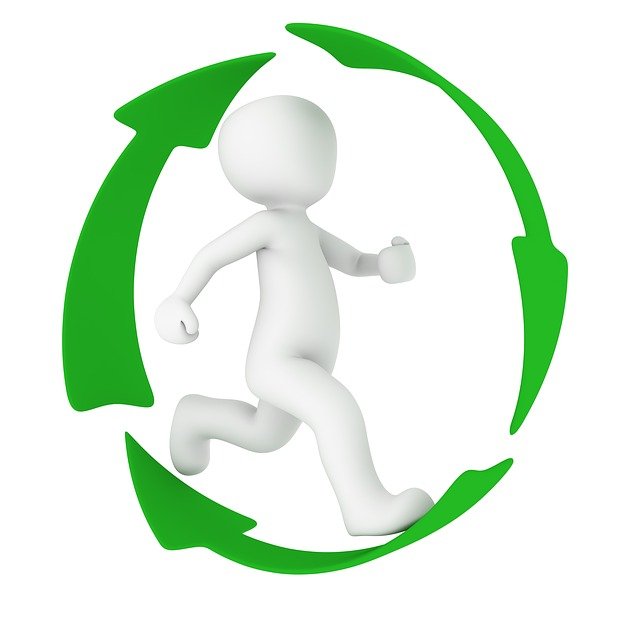 Recycle
Reduce
The
3 R’s
Reuse
Tsilika Chryssoula
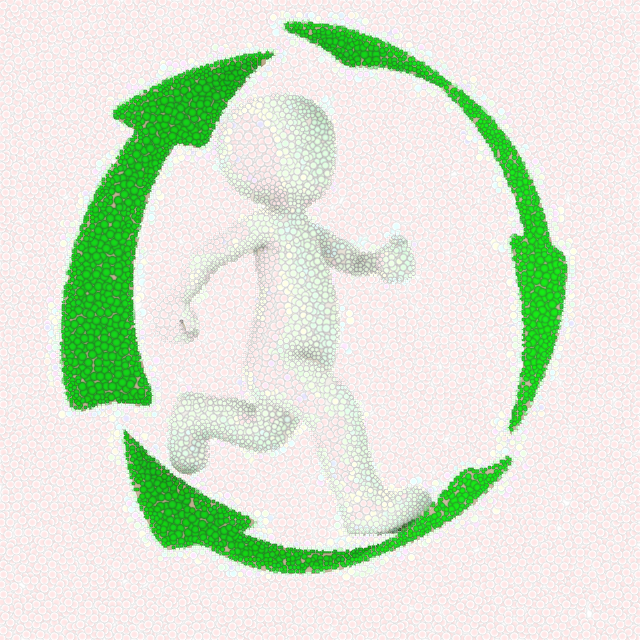 Reduce
Avoid buying things with a lot of packaging.
Buy things with less plastic packaging
Avoid using plastic things, like forks/plates/knives, etc.
Check if the packaging of the things you buy is environmentally friendly.
Use both sides of paper when you write.
Use cloth napkins instead of paper napkins.
Use a lunchbox at school.
Tsilika Chryssoula
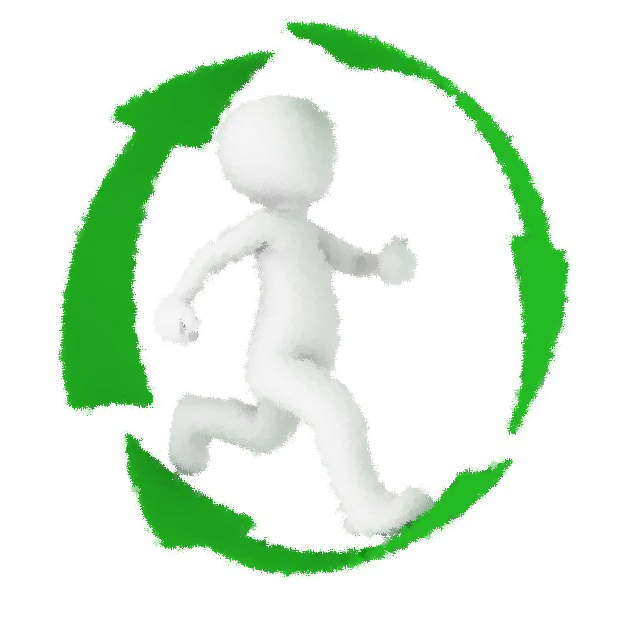 Reuse products for the same purpose. Save paper and plastic bags for later use.
Repair broken toys and give them away. Don’t throw them away.
Reuse products in different ways. For example use a can as a pencil holder.
Use a glass bottle instead of a plastic bottle.
Use a ceramic mug instead of a plastic cup.
Bring your own bags to the supermarket.
Use rechargeable batteries.
Reuse
Tsilika Chryssoula
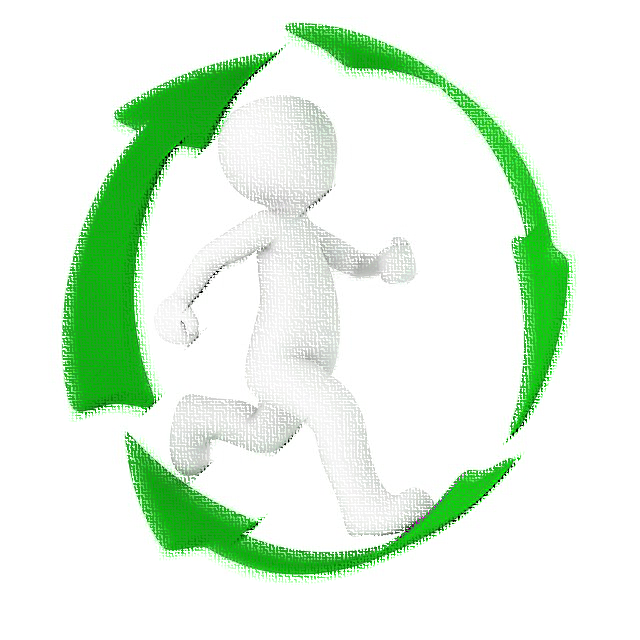 Recycle
Buy recycled products. Look for the recycling symbol on the packaging.
Buy products with packaging that can be recycled.
Take recycling seriously. Collect things for recycling both at home and at school.
Check what can be recycled in your area.
Tsilika Chryssoula
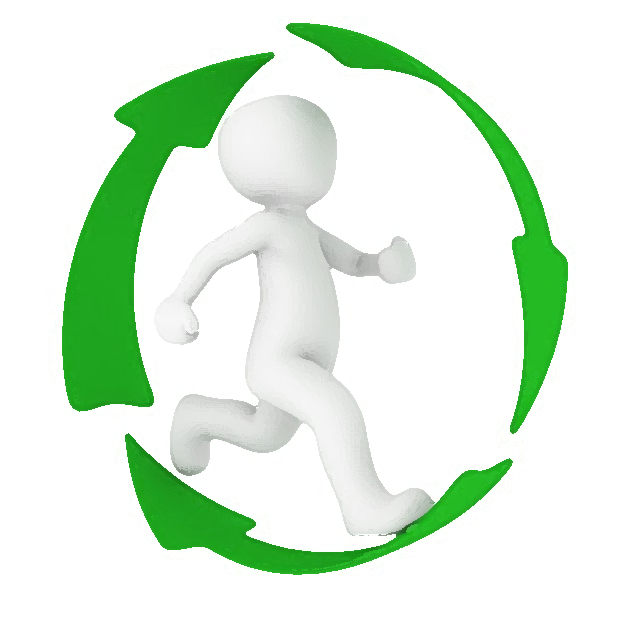 Most favoured option
Reduce
Reuse
Recycle
Landfill
Least favoured option
Adapted from: 
https://www.eco-schoolsni.org/ecoschoolsni/documents/006513.pdf
Tsilika Chryssoula
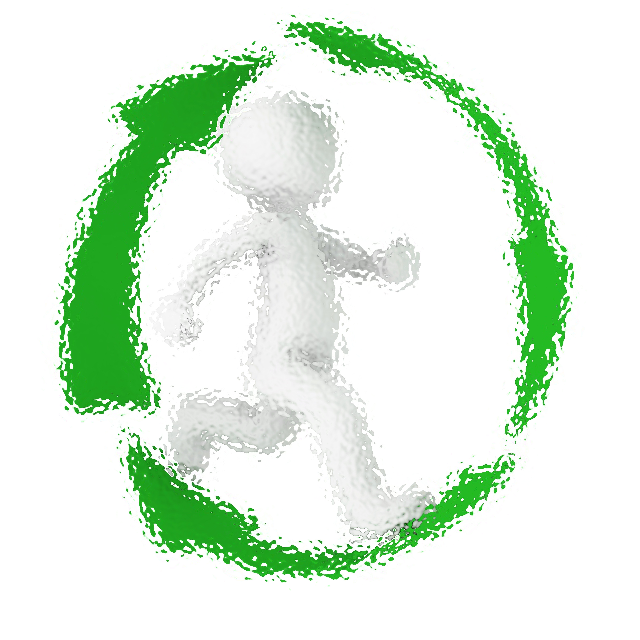 What can be recycled
Recycle
Cardboard
Newspapers
Magazines
Paper
Writing paper
Copy paper
Cans
Metal
Plastic bottles
Glass bottles
Plastic bags
Oil
Batteries
Electronic equipment
Tsilika Chryssoula
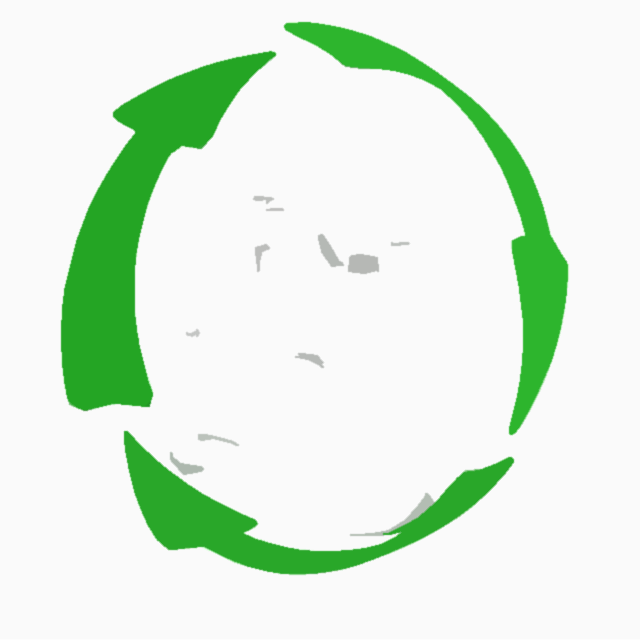 What are you doing?
What about you?
What is your footprint 
on Earth?
What are you going to do?
What can you do?
Tsilika Chryssoula